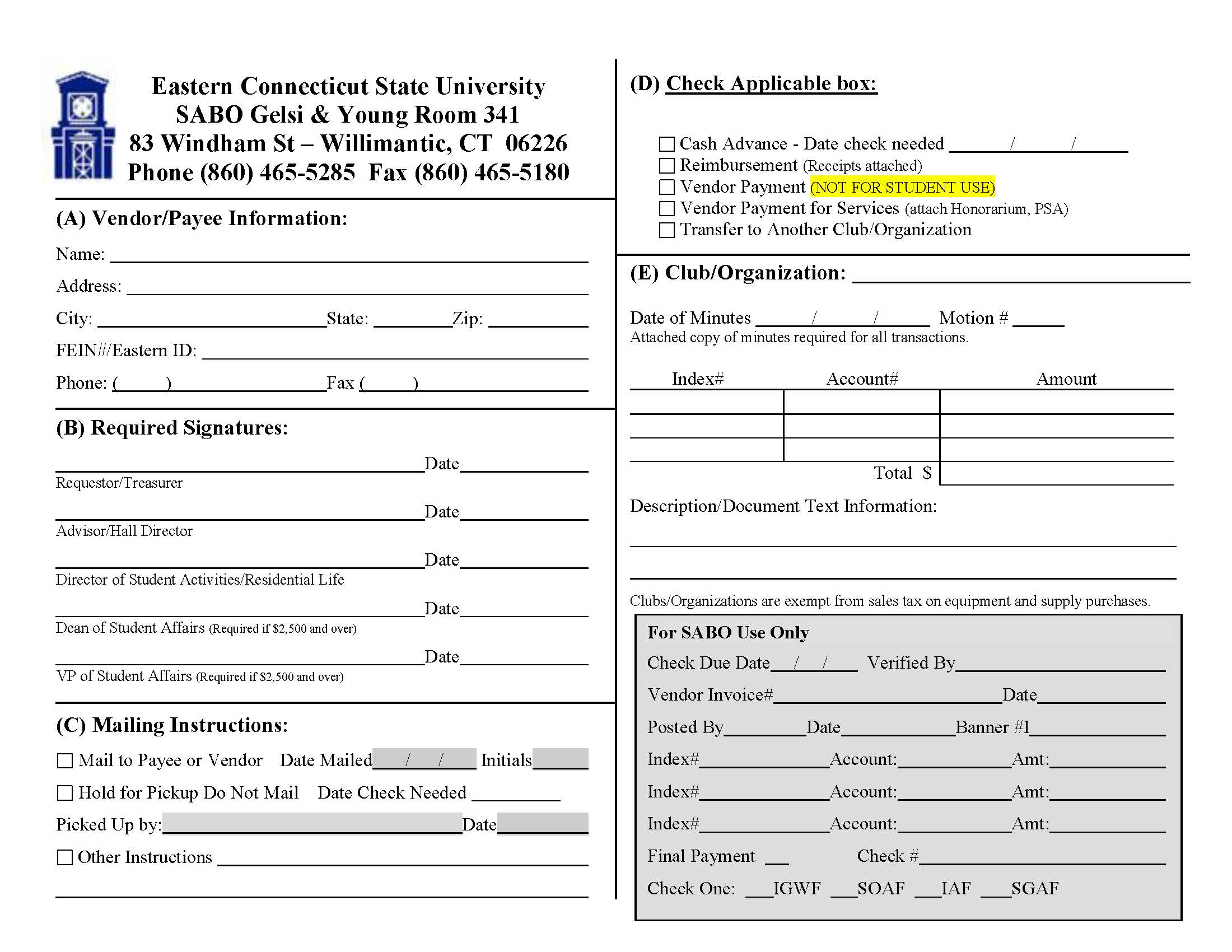 This tutorial will display step by step instructions on how to fill out a voucher form when taking out the purchasing card (P-Card).
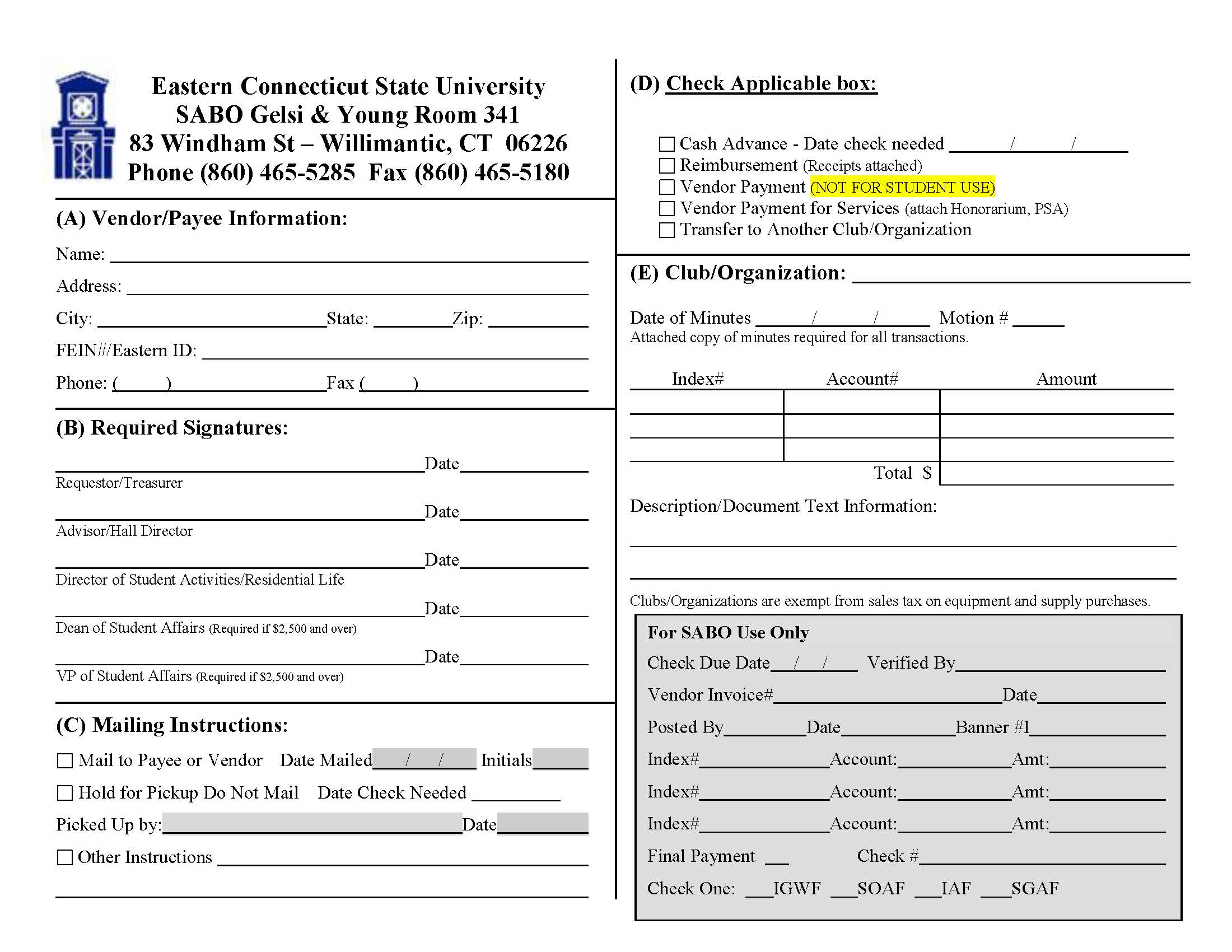 Be sure to reserve the P-Card with enough time before your event to go shopping. 
To reserve the card, go to bit.ly/PCARD
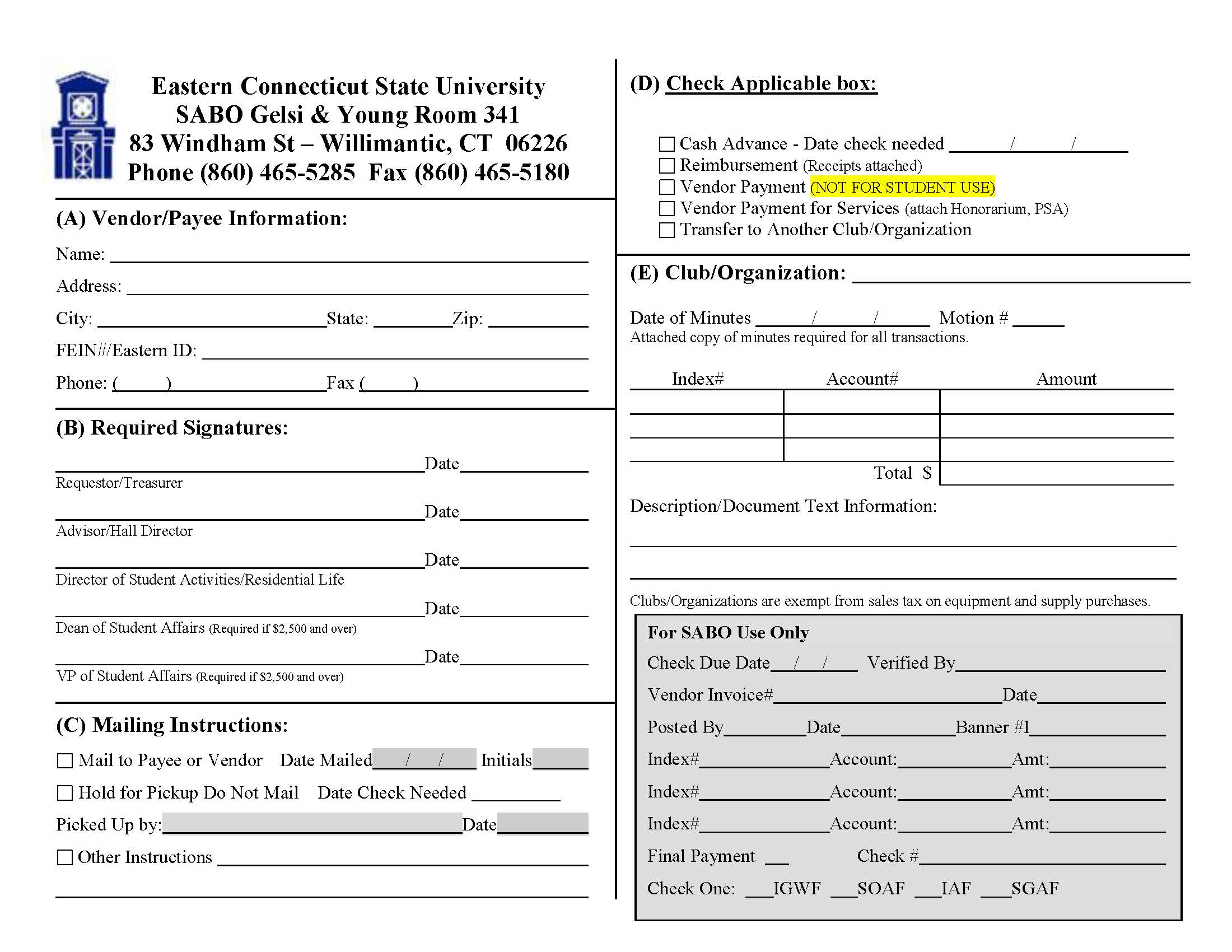 P-Card
2. Begin by only filling out the name line in section A. In this space, write in “P-Card.”
 Leave the rest of section A blank.
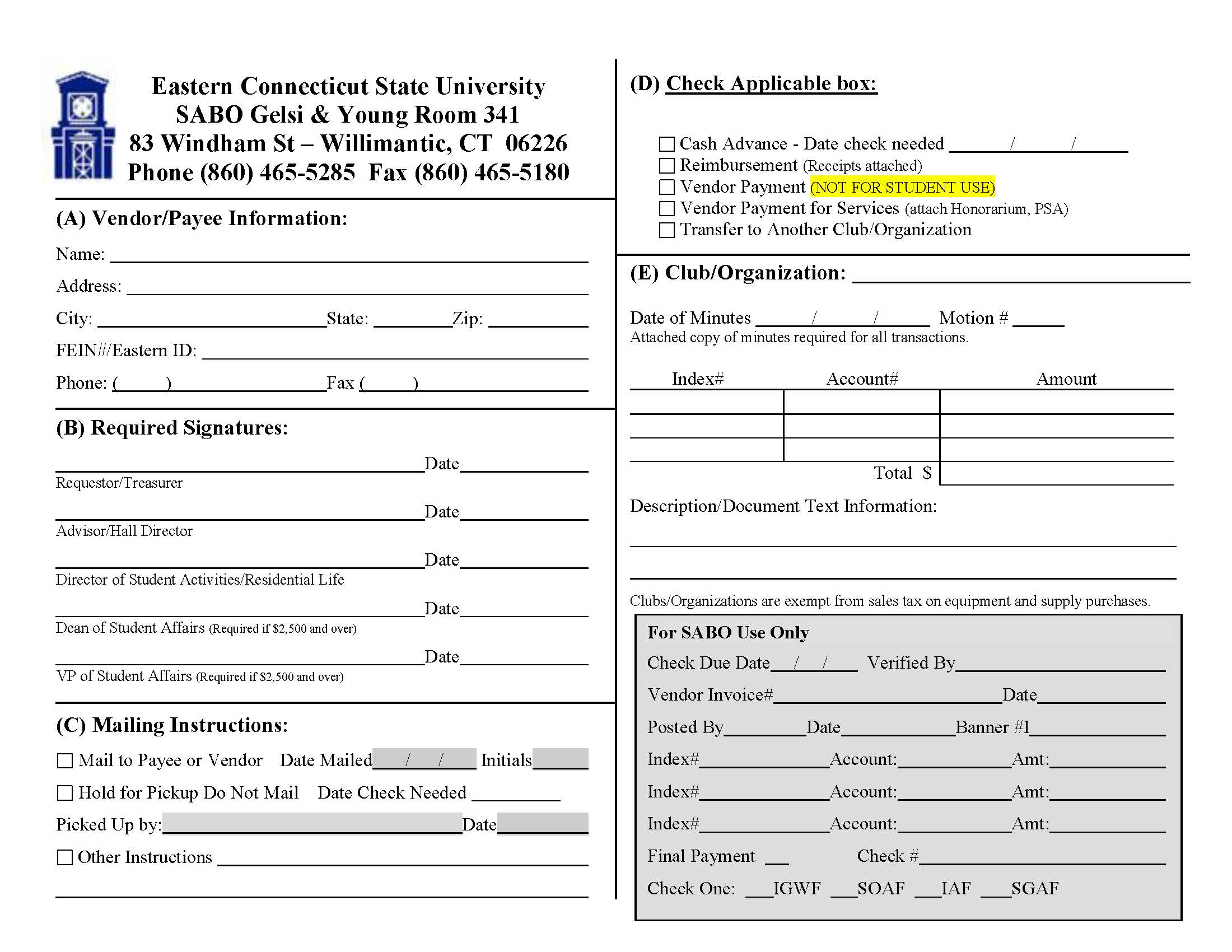 P-Card
Student Signature
MM/DD/YY
3. In Section B, the club member requesting the P-Card (or whoever has been designated to sign paperwork) will sign on the requestor/treasurer line.
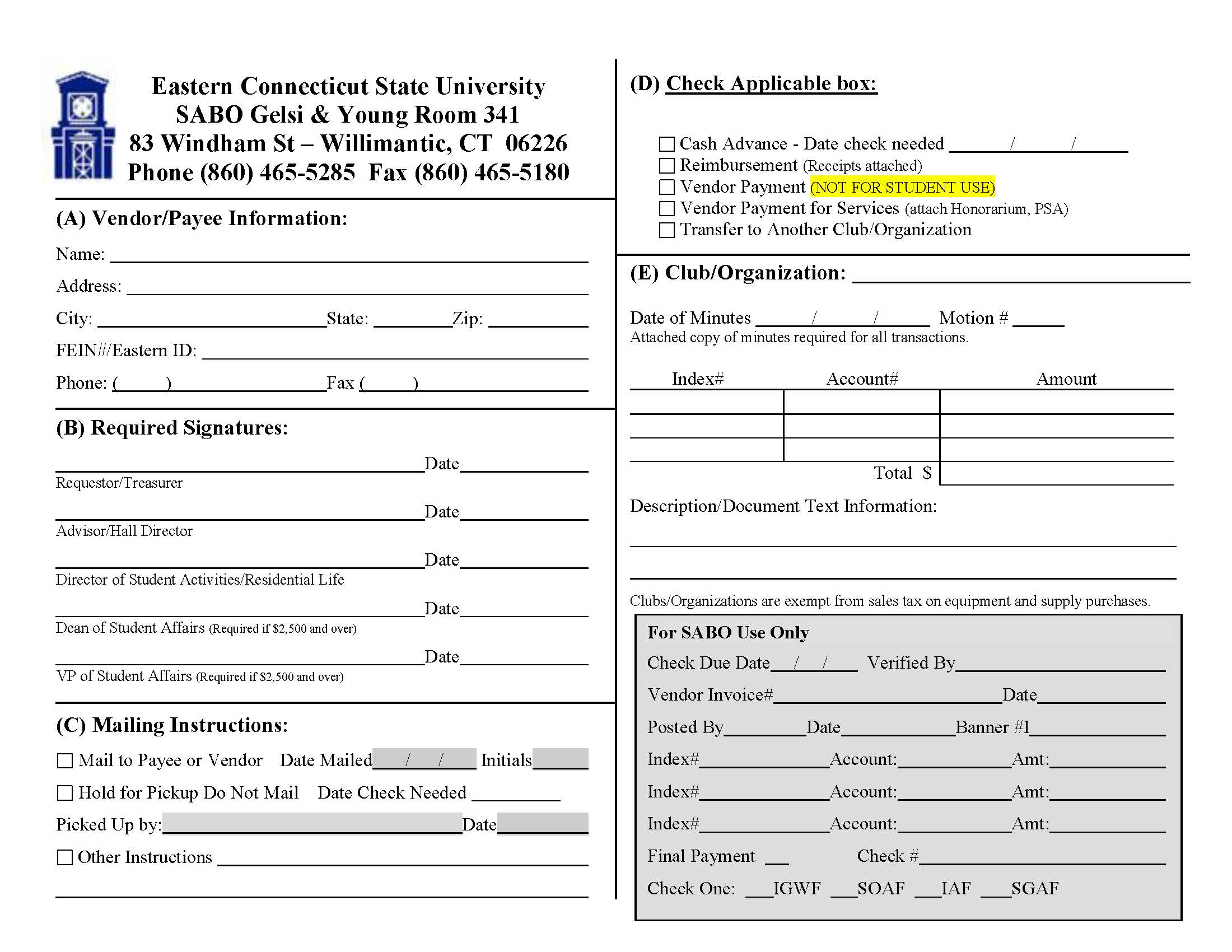 P-Card
Student Signature
MM/DD/YY
Advisor Signature
MM/DD/YY
4. The club advisor MUST sign this form on the Advisor/Hall Director line.
 The P-Card cannot be taken out without the advisor’s signature.
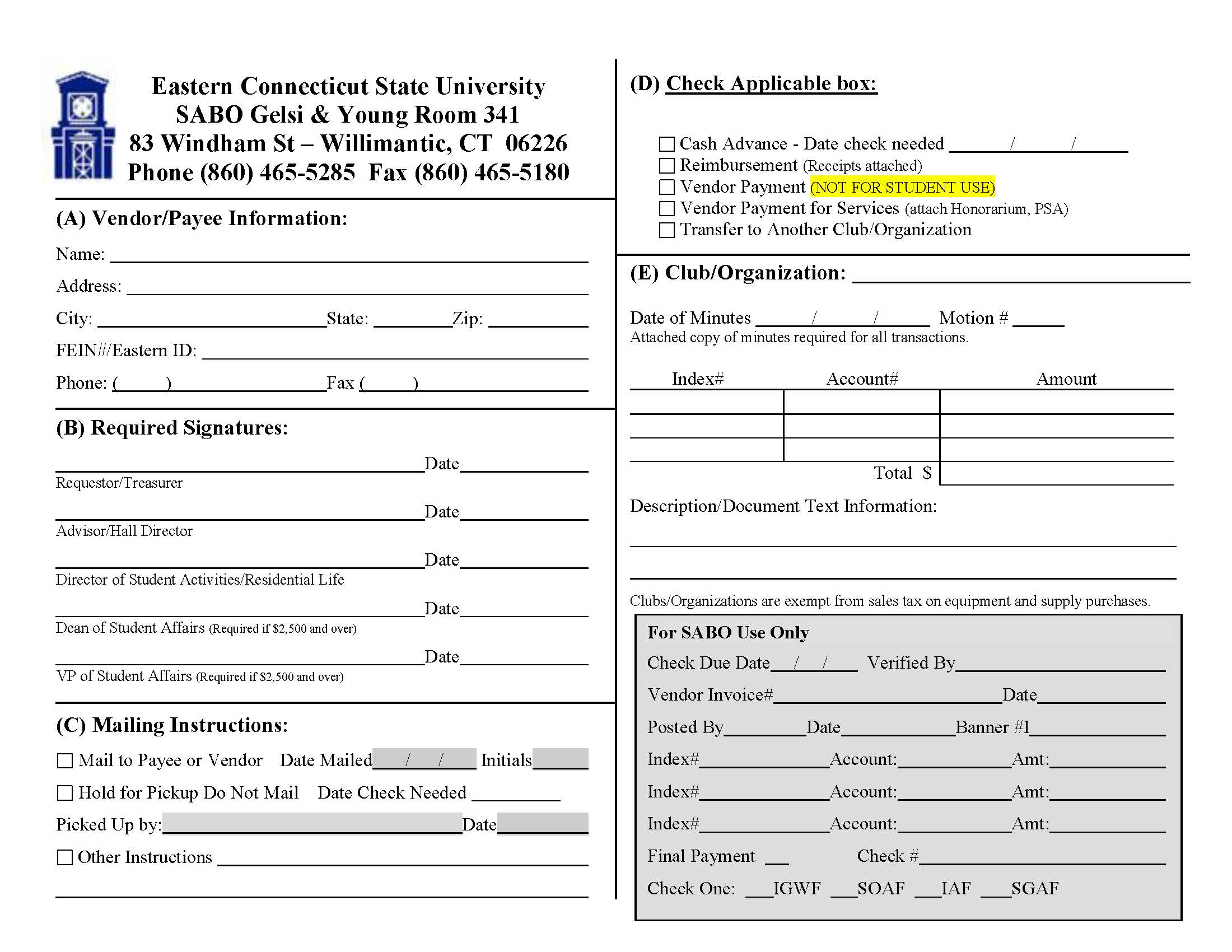 P-Card
Student Signature
MM/DD/YY
Advisor Signature
MM/DD/YY
5. Section C does not need to be filled out for this form.
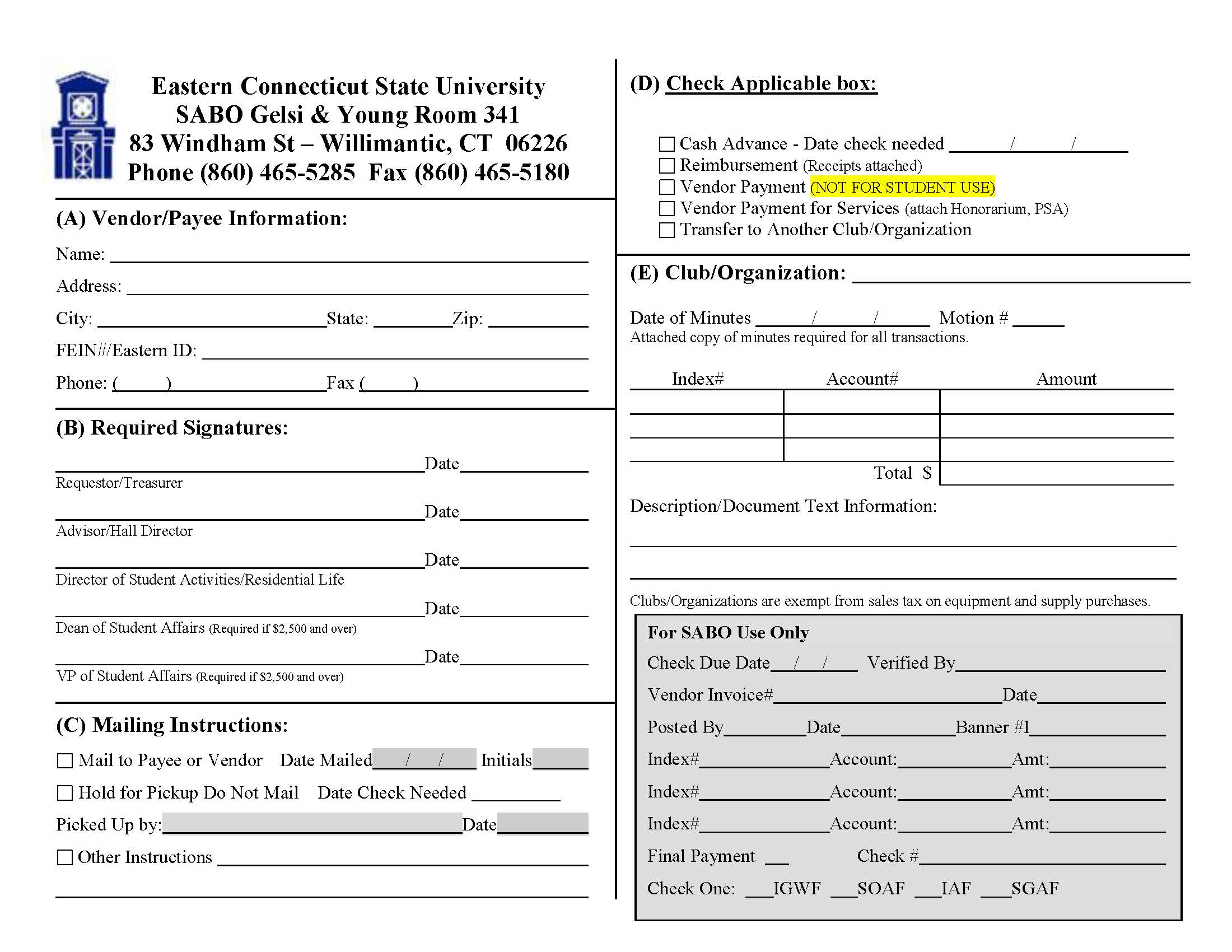 P-Card
Student Signature
MM/DD/YY
Advisor Signature
MM/DD/YY
6. Section D does not need to be filled out.
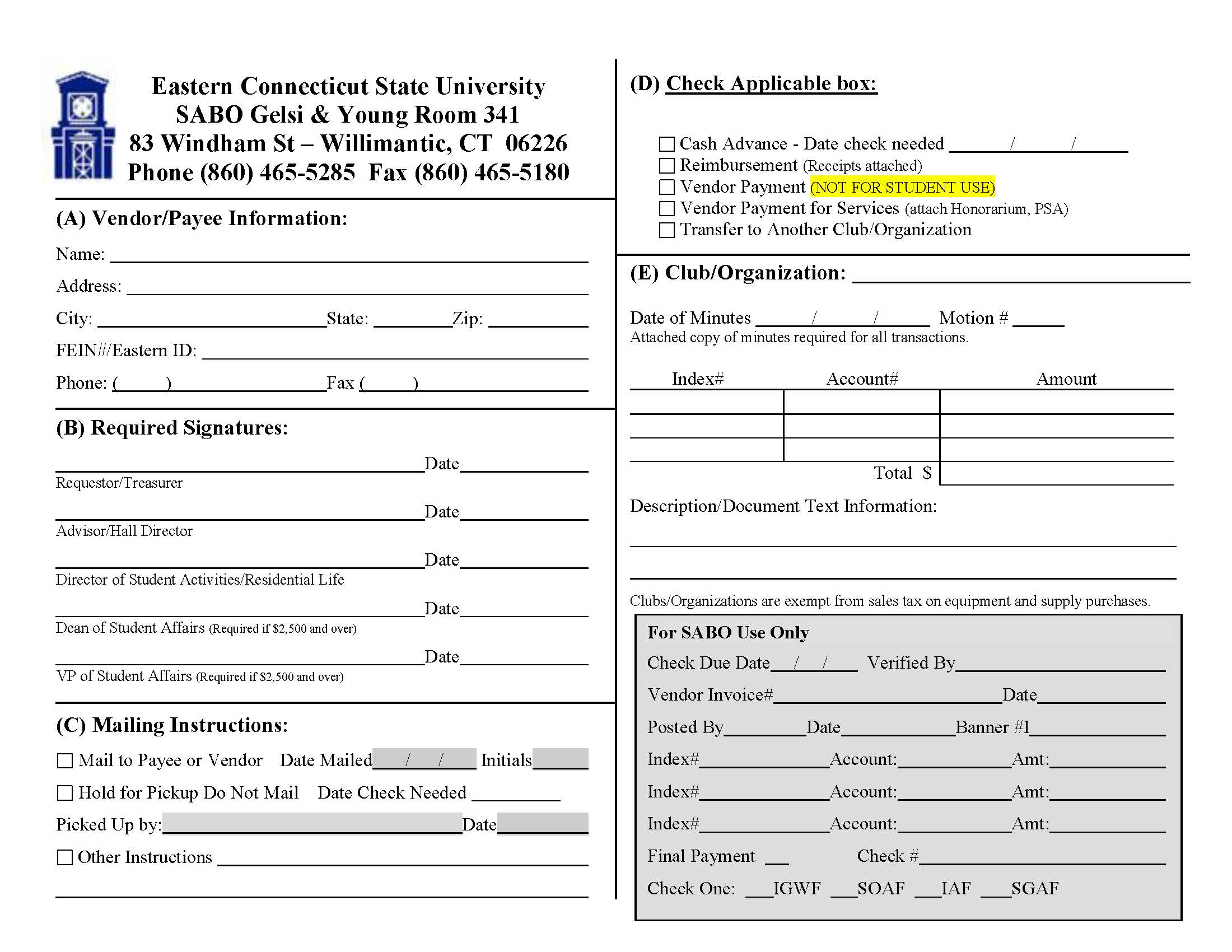 P-Card
Student Organization
Student Signature
MM/DD/YY
Advisor Signature
MM/DD/YY
7. In Section E, fill out the name of the Organization that is requesting the P-Card.
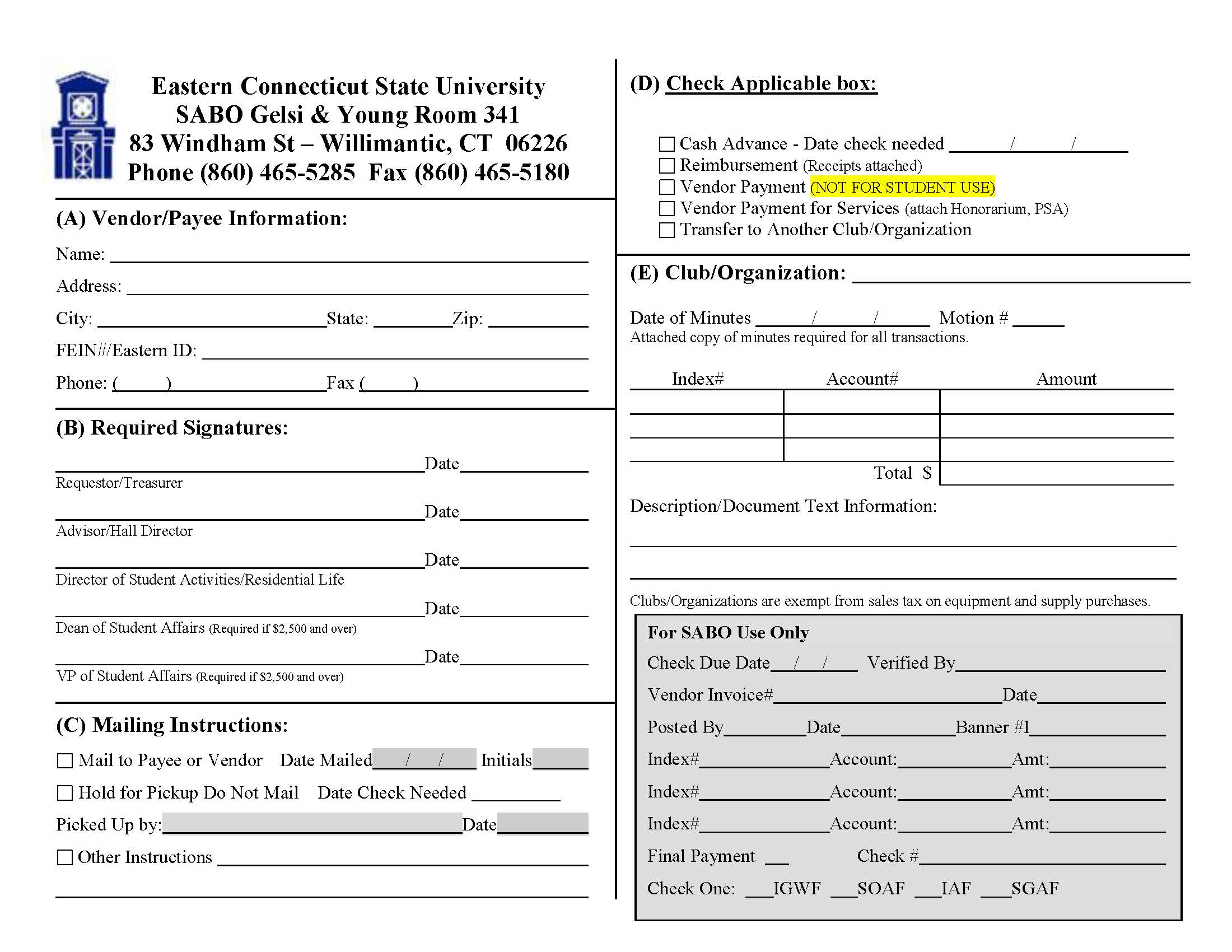 P-Card
Student Organization
1
MM     DD     YY
Student Signature
MM/DD/YY
Advisor Signature
MM/DD/YY
8. The club minutes must show the appropriate motion requesting use of the P-Card. 
Fill in the corresponding Date of Minutes and Motion # reflected in attached minutes.
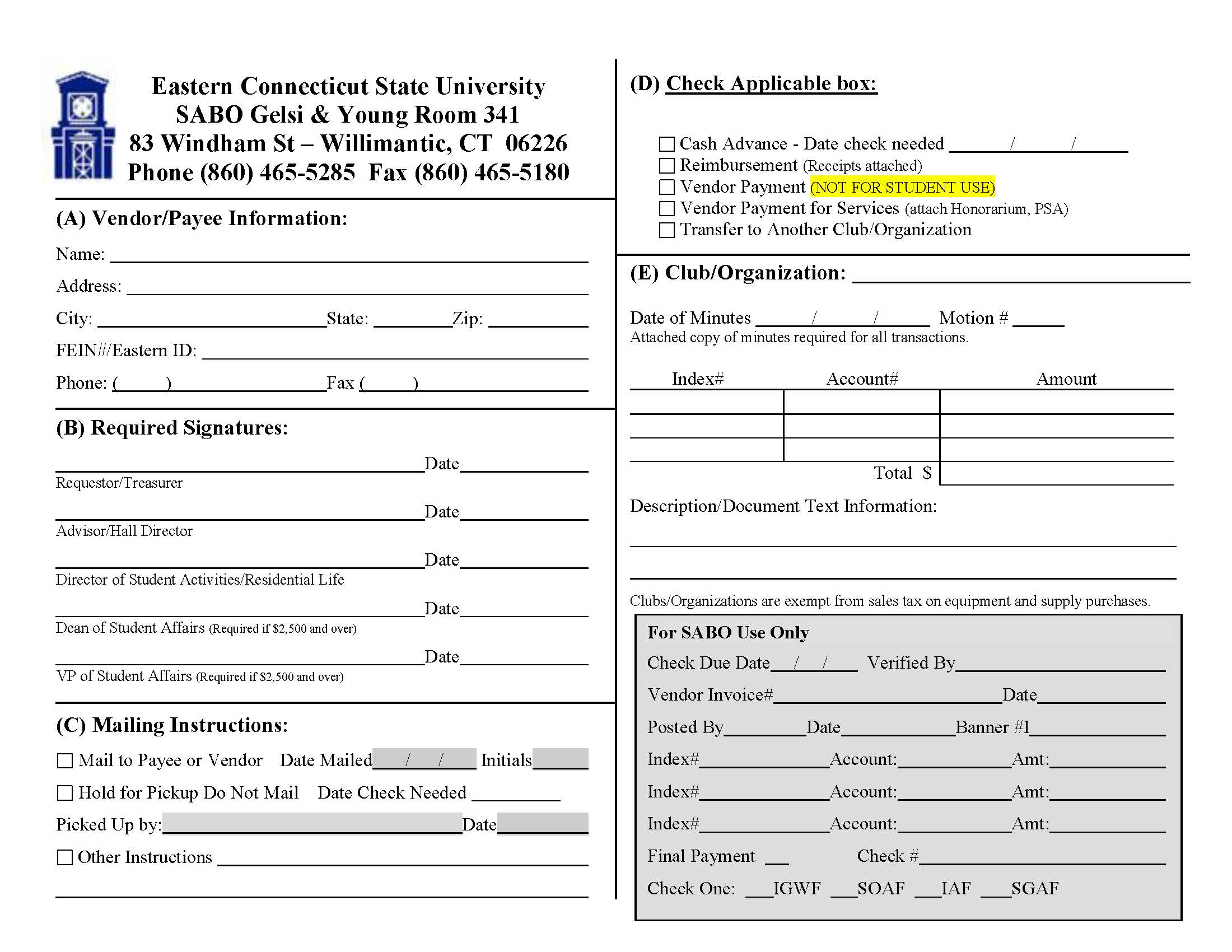 P-Card
Student Organization
1
MM     DD     YY
XBAM##
Student Signature
MM/DD/YY
Advisor Signature
MM/DD/YY
9. The club’s index # is one of two options. Each club has a fundraising and budget account. 
XBAM## = Budget
XFUN## = Fundraising
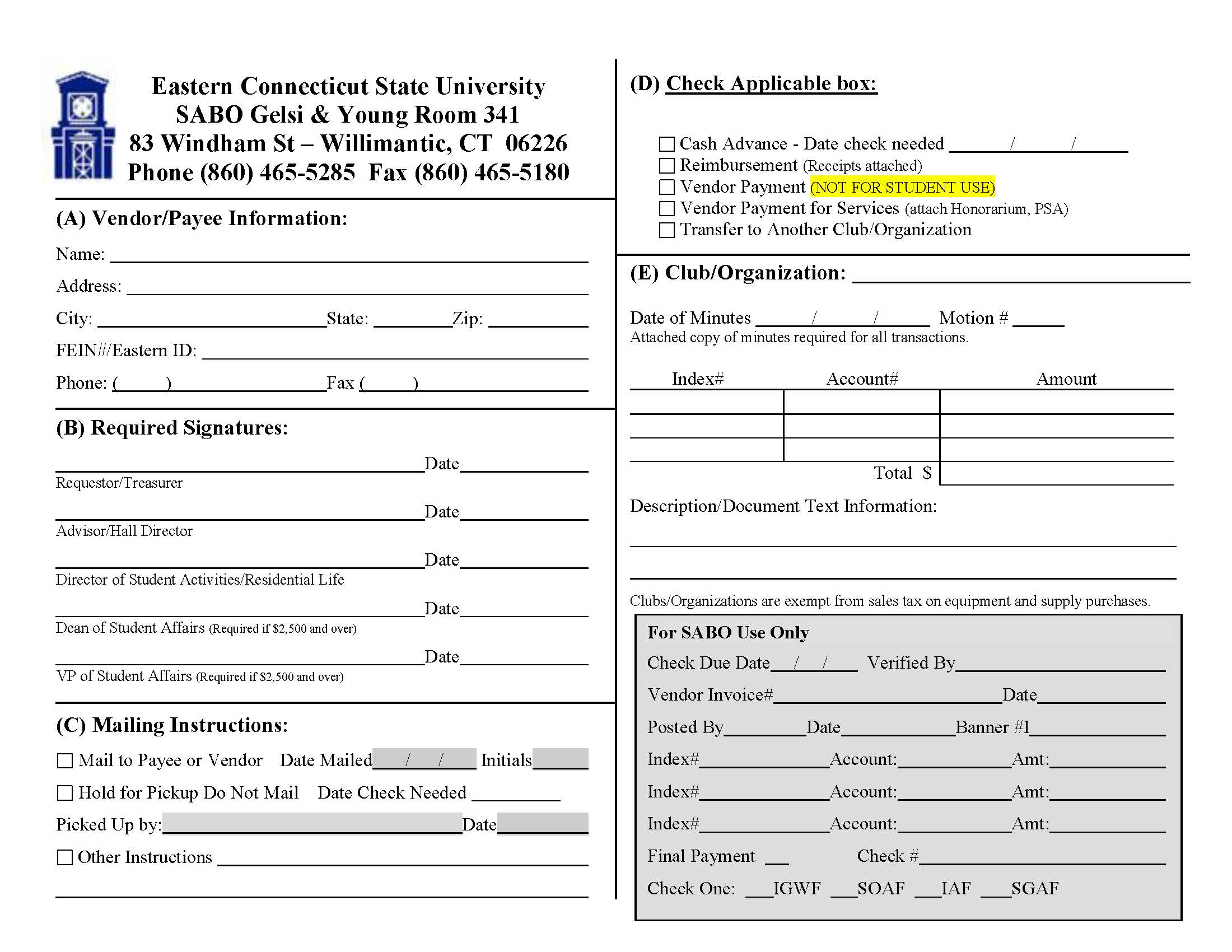 P-Card
Student Organization
1
MM     DD     YY
XBAM##
Student Signature
MM/DD/YY
Advisor Signature
MM/DD/YY
10. The “amount” lines will be filled out upon the club’s return from shopping. If more than one store was visited, each line will represent one store’s purchase.
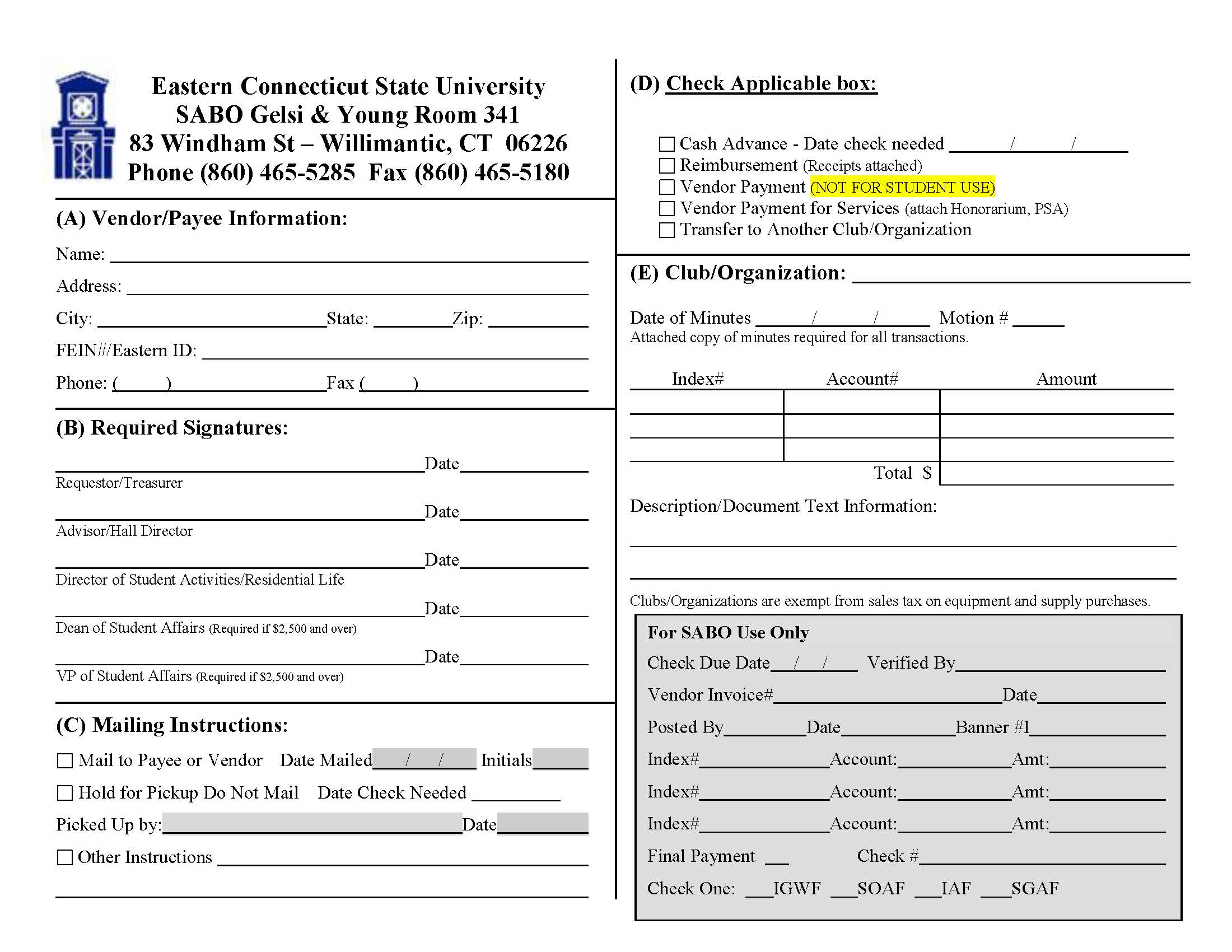 P-Card
Student Organization
1
MM     DD     YY
XBAM##
Student Signature
MM/DD/YY
Advisor Signature
MM/DD/YY
11. The “total” box MUST equal the sum of the “amount” lines and CANNOT be more than the amount requested in the club’s motion.
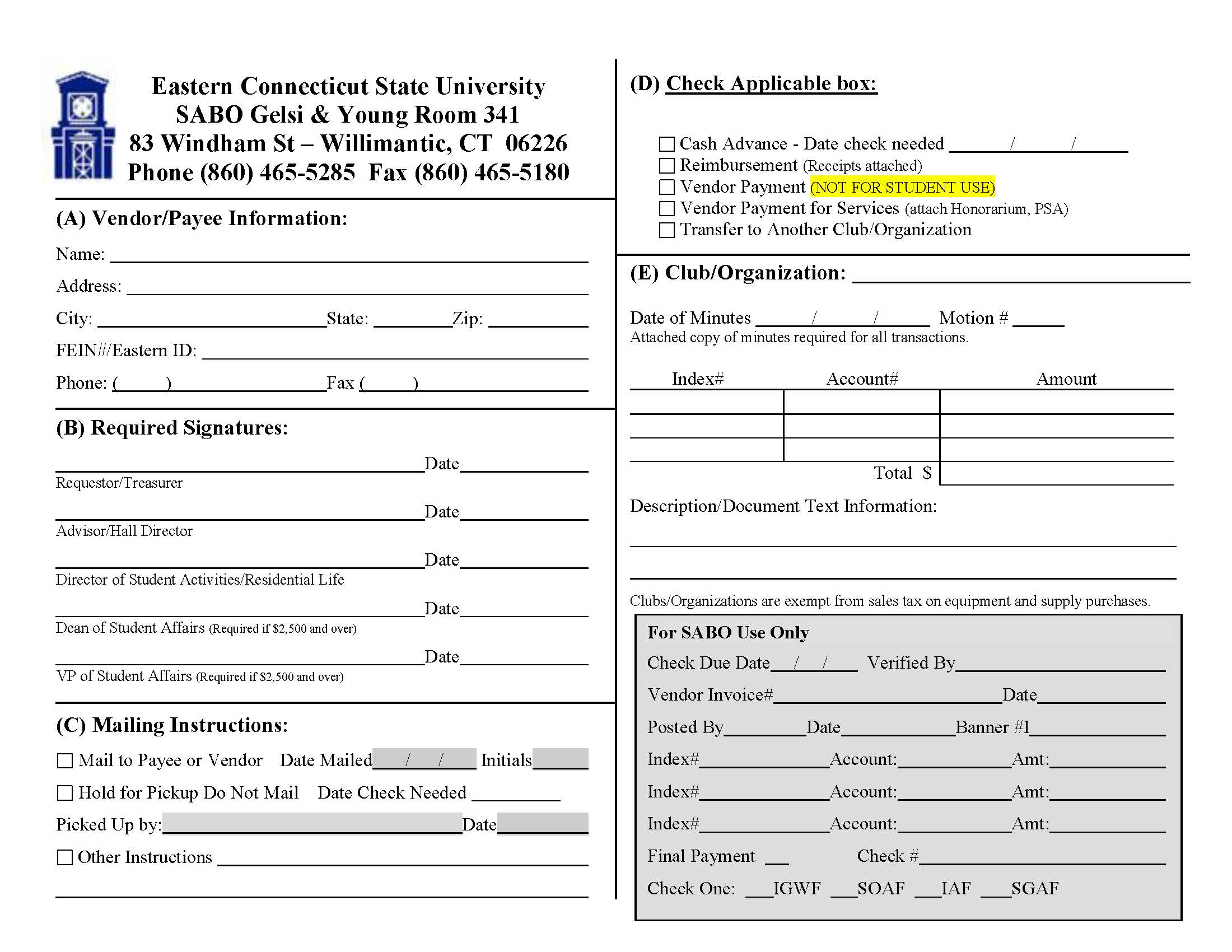 P-Card
Student Organization
1
MM     DD     YY
XBAM##
Student Signature
MM/DD/YY
Advisor Signature
MM/DD/YY
What was bought? What event was it for? What store was it from? BE SPECIFIC!
12. Lastly, the description must be filled out specifically to the club’s shopping trip. 
List what was bought, for which event, and the name of the store.
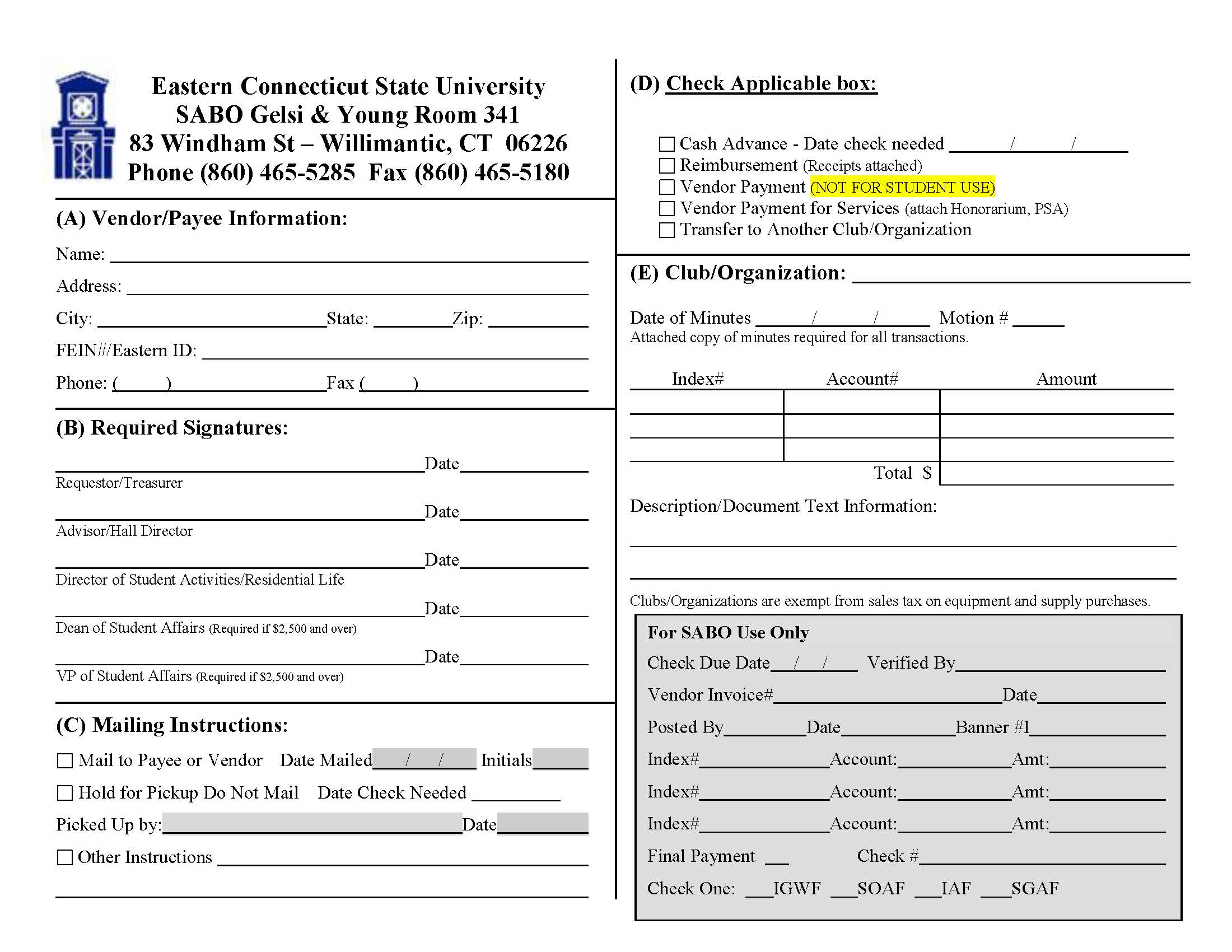 P-Card
Student Organization
1
MM     DD     YY
XBAM##
Student Signature
MM/DD/YY
Advisor Signature
MM/DD/YY
What was bought? What event was it for? What store was it from? BE SPECIFIC!
13. Be sure to attach all receipts (NO TAX) and club minutes to this form after purchasing anything with the P-Card so we can keep everything on file.